Real-time classroom comparison of structures and NMR spectra using Jmol/JSpecView and nmrdb
Robert Hanson, St. Olaf College
Robert Lancashire, U. of the West Indies
Luc Patiny, École Polytechnique Fédérale de Lausanne


CHED 39
249th ACS National Meeting
Denver, Colorado
March 22, 2015
Question: What do you imagine to be the look and feel of the organic chemistry classroom in 2025?

Will we still be using printed textbooks?
Will we be using plastic models?
What other resources will we be using?
Question: Do you use Google Images in class?
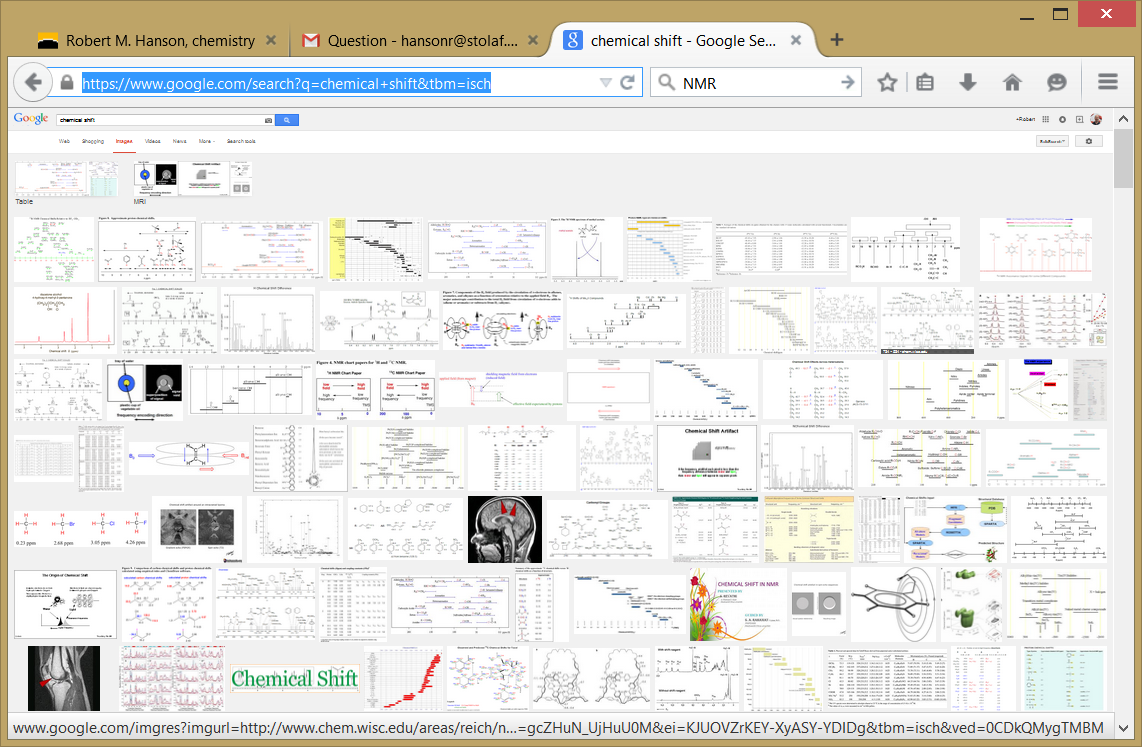 https://www.google.com/search?q=chemical+shift&tbm=isch
Question: Do you use Google Images in class?
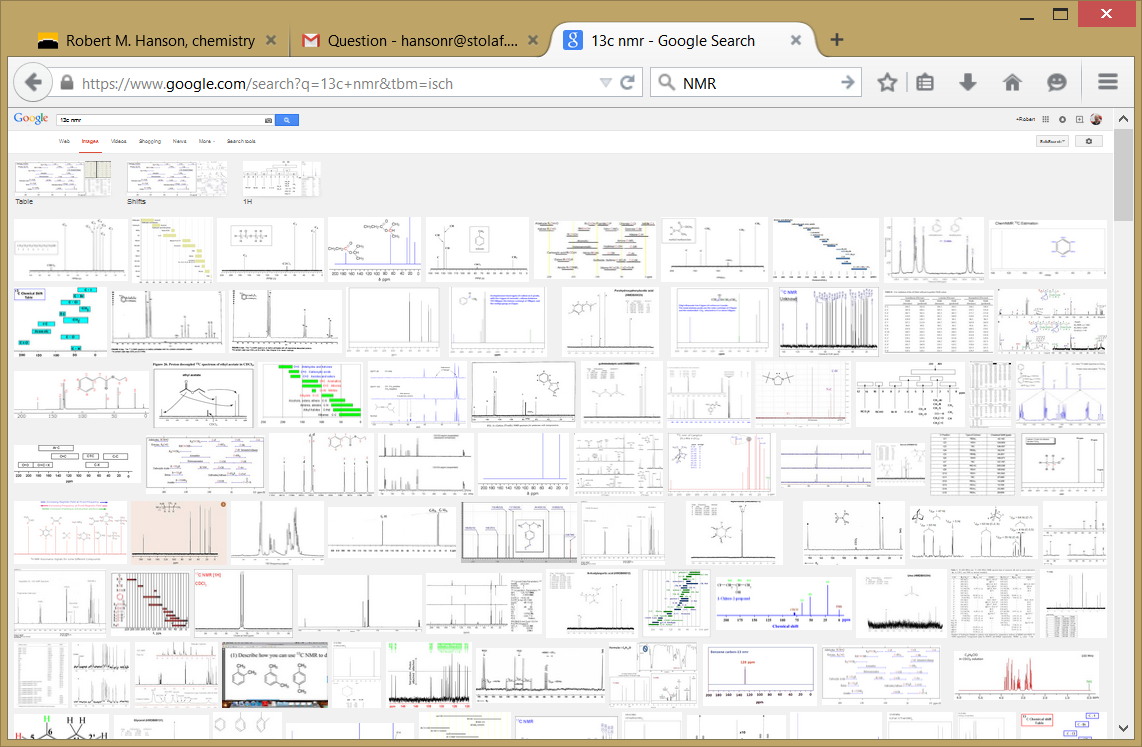 https://www.google.com/search?q=13c+nmr&tbm=isch
Context – St. Olaf
St. Olaf College – residential, liberal arts

3000 students; undergraduate only (750/yr)

300 students in first-year chemistry program

160 students take organic (3 sections+summer)
Context – Chemistry 247
Standard 2-semester course
Textbook: Smith, 4th ed.
Early introduction of NMR, MS, and IR
1: Structure and Bonding 
  2: Acids and Bases 
  3: Introduction to Organic Molecules and Functional Groups
  4: Alkanes 
  5: Stereochemistry 
14: Nuclear Magnetic Resonance Spectroscopy    
13: Mass Spectrometry and Infrared Spectroscopy 
  6: Understanding Organic Reactions 
  7: Alkyl Halides and Nucleophilic Substitution 
  8: Alkyl Halides and Elimination Reactions 
  9: Alcohols, Ethers, and Epoxides 
10: Alkenes
Context – Chemistry 247
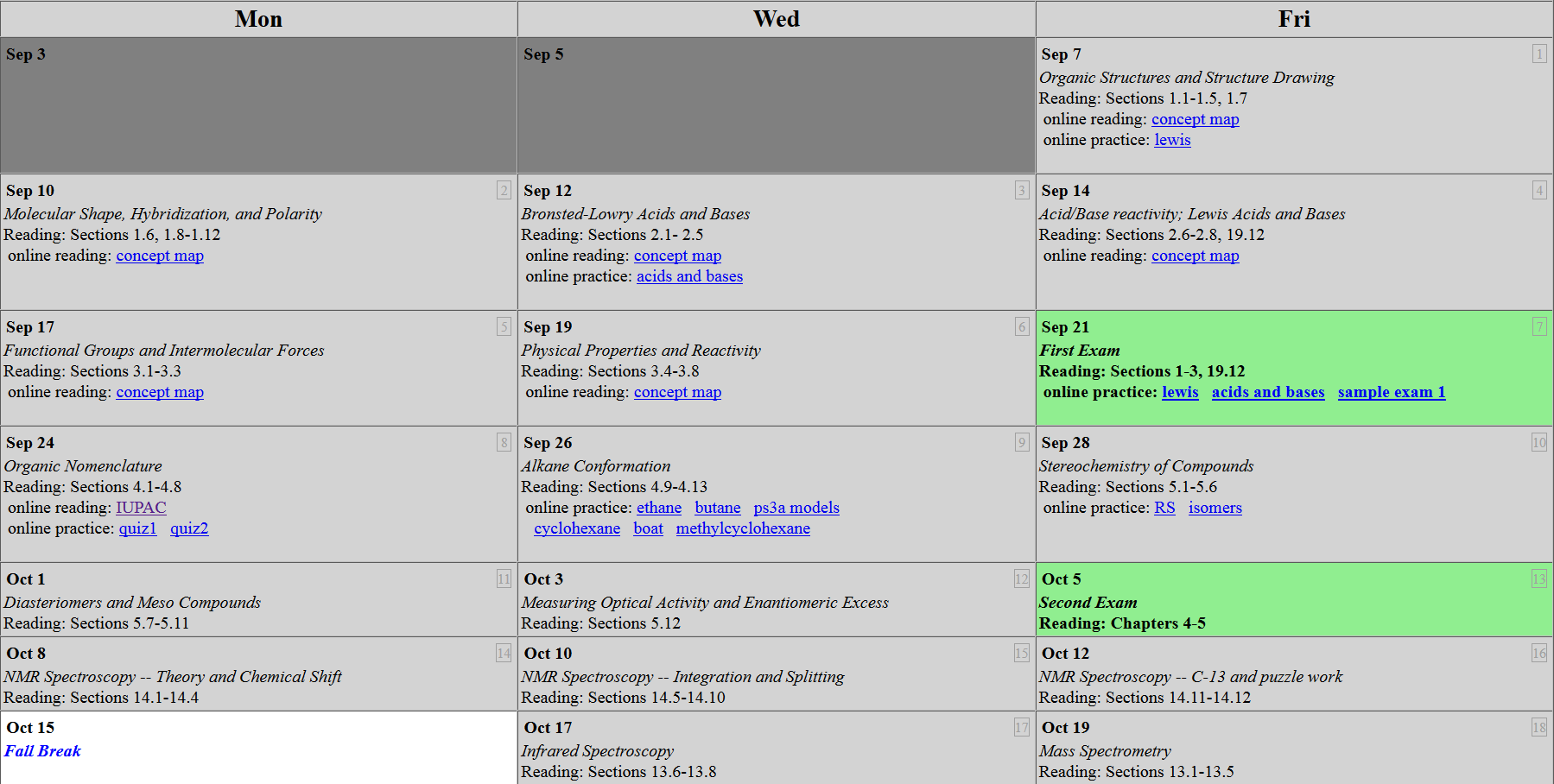 (Fall 2012, Hanson)
Context – Synthesis Lab
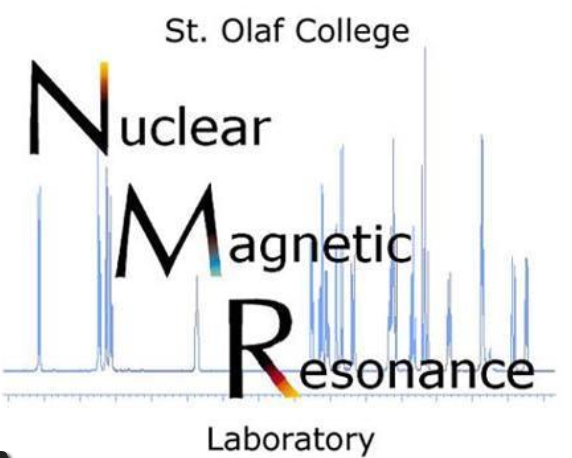 Fully robotic 400 MHz
    NMR facility (2003)
Routinely processes 3000+
    student samples per year
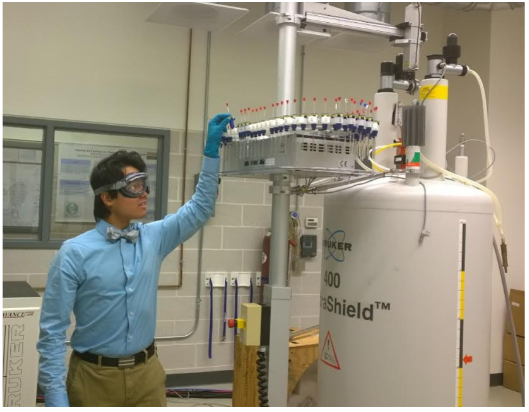 http://chemapps.stolaf.edu/nmr
JSpecView Front-End for St. Olaf NMR Facility (2012)
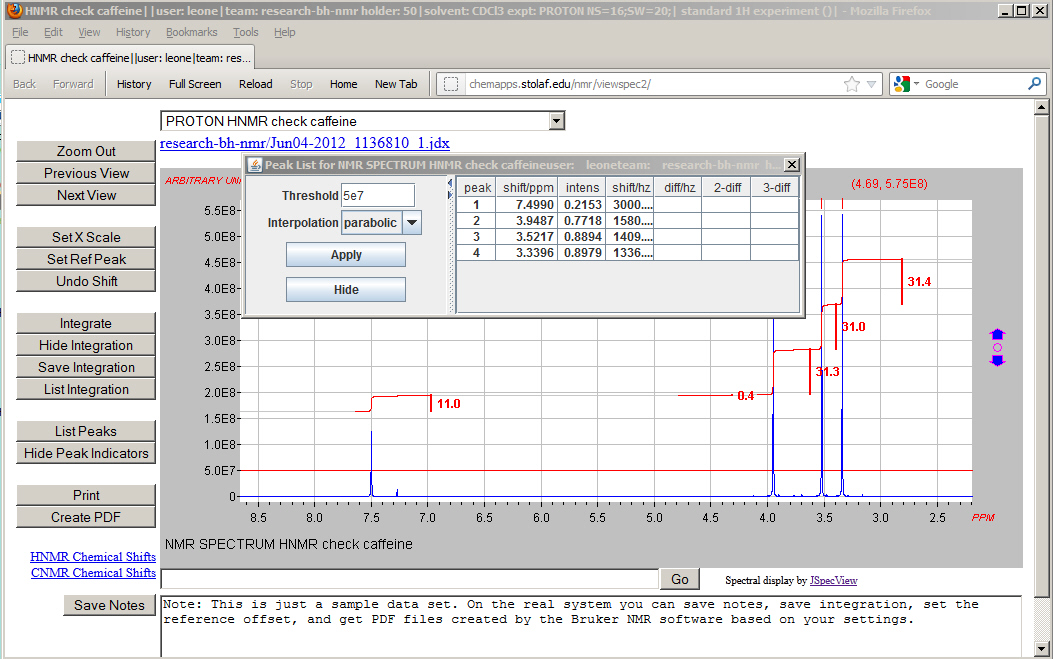 http://chemapps.stolaf.edu/nmr/viewspec2.htm (Java)
JSpecView Front-End for St. Olaf NMR Facility (2012)
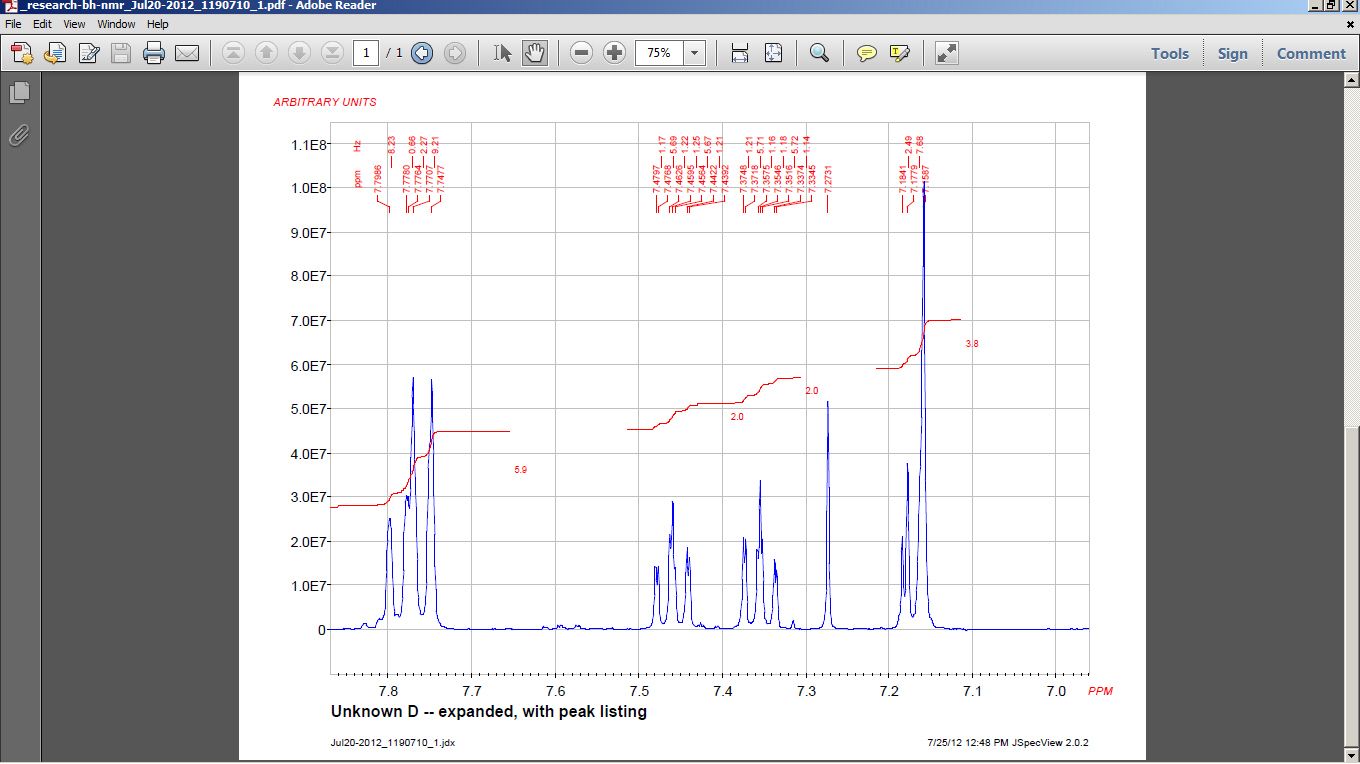 http://chemapps.stolaf.edu/nmr/viewspec2.htm (Java)
JSpecView Front-End for St. Olaf NMR Facility (2012)
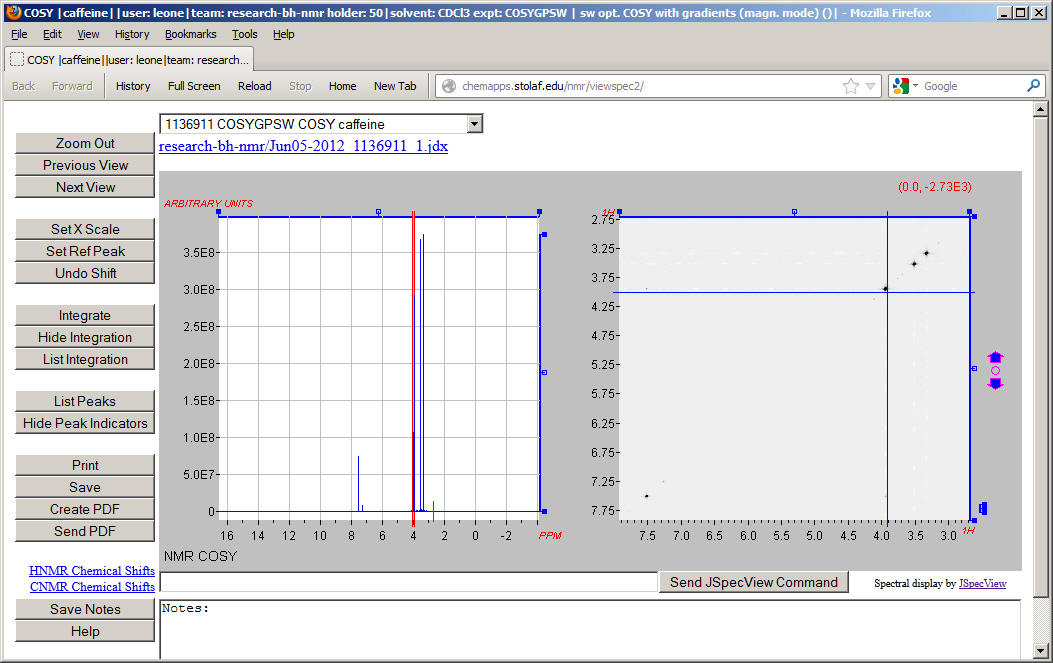 Real-Time access to 3D chemical structures (2013)
JSmol/JSME integration
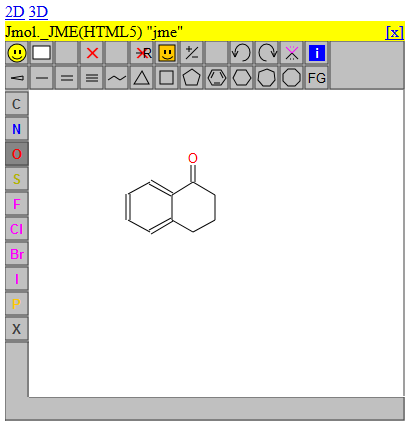 http://chemapps.stolaf.edu/jmol/jsmol/jsmetest.htm
Real-Time access to 3D chemical structures (2013)
Allows easy generation of 3D structures from 2D drawings
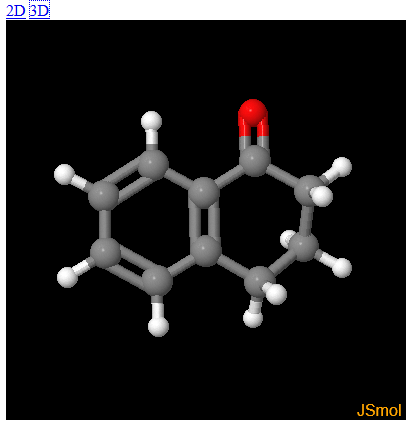 http://chemapps.stolaf.edu/jmol/jsmol/jsmetest.htm
Real-Time access to 3D chemical structures (2013)
Allows easy generation of 3D structures from 2D drawings
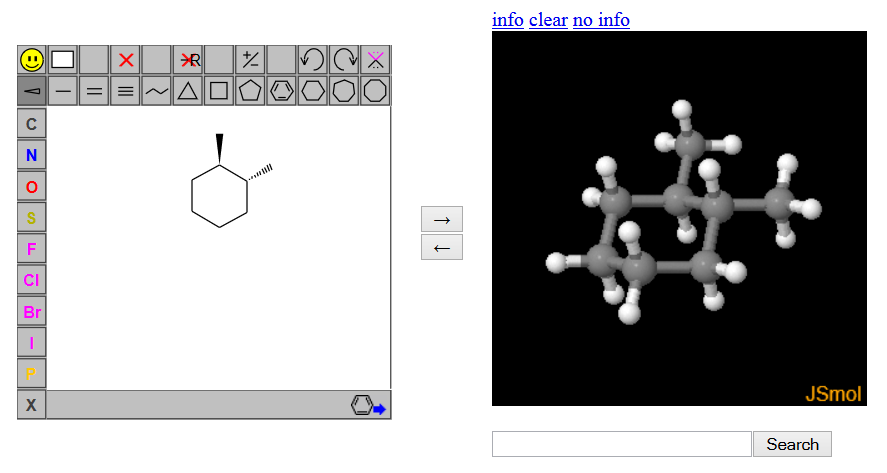 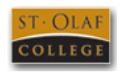 http://chemapps.stolaf.edu/jmol/jsmol/jsmetest2.htm
Real-Time access to 3D chemical structures (2013)
Easy depiction of electrostatic potentials from chemical names
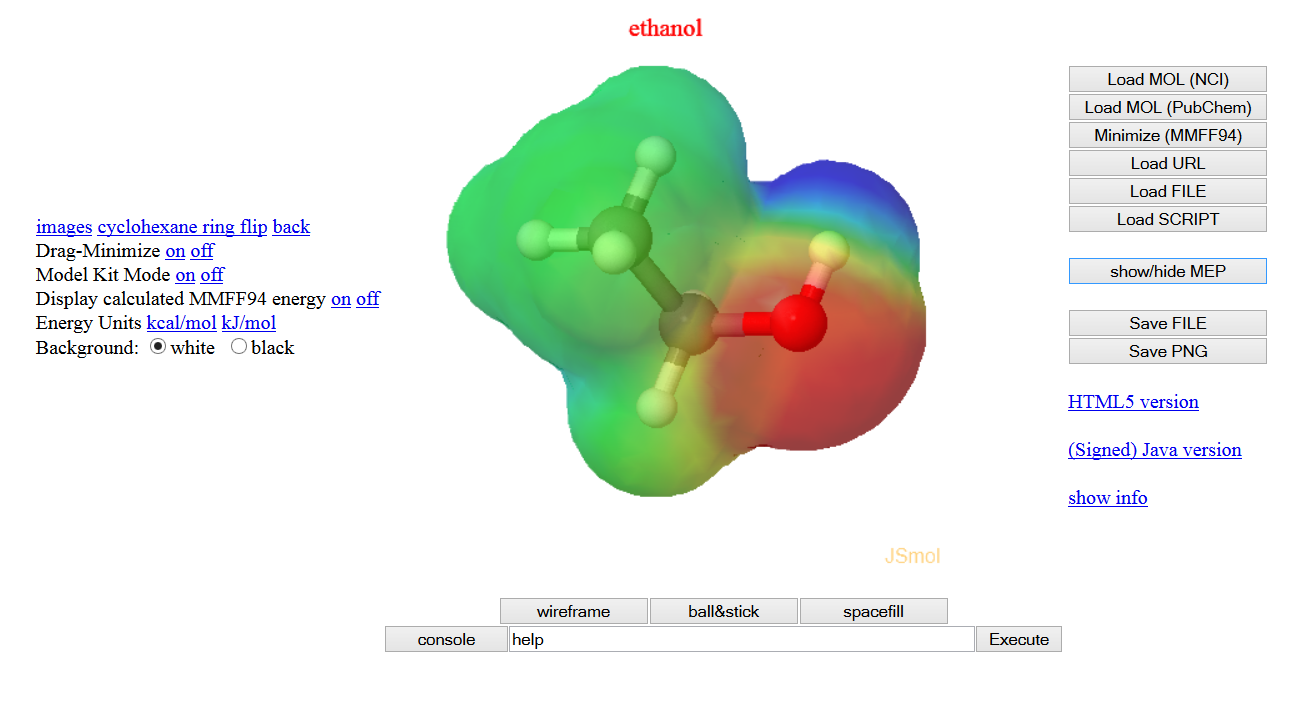 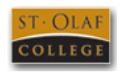 http://chemapps.stolaf.edu/jmol/jsmol/simple2.htm
Real-Time access to 3D chemical structures (2013)
Easy building and stereochemical tweaking of 3D models
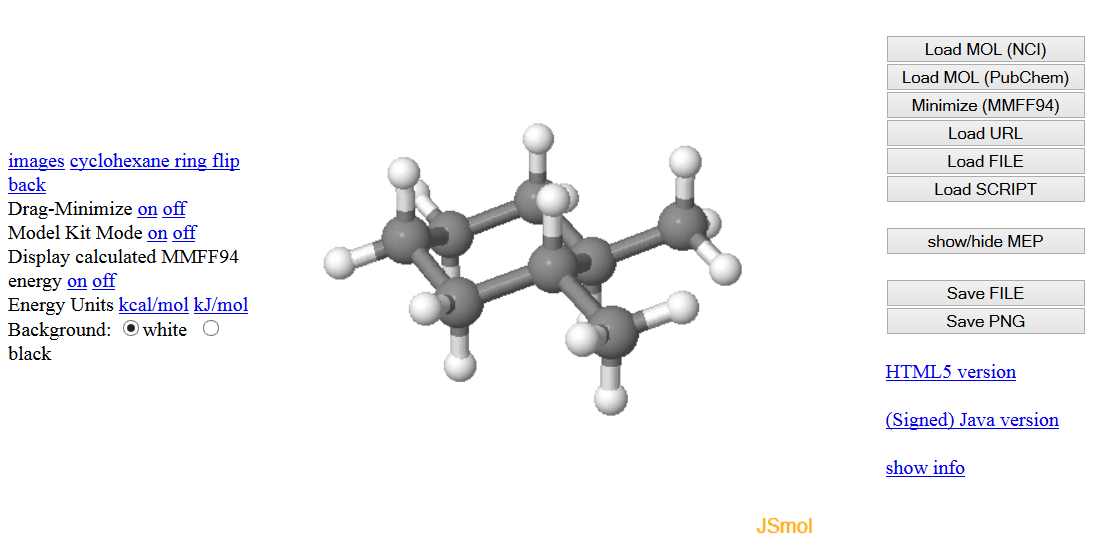 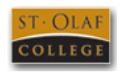 http://chemapps.stolaf.edu/jmol/jsmol/simple2.htm
Real-Time access to 3D chemical structures (2013)
Easy building and stereochemical tweaking of 3D models
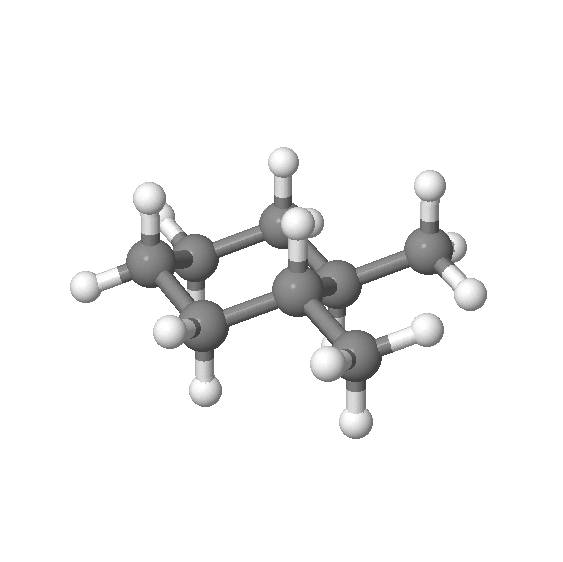 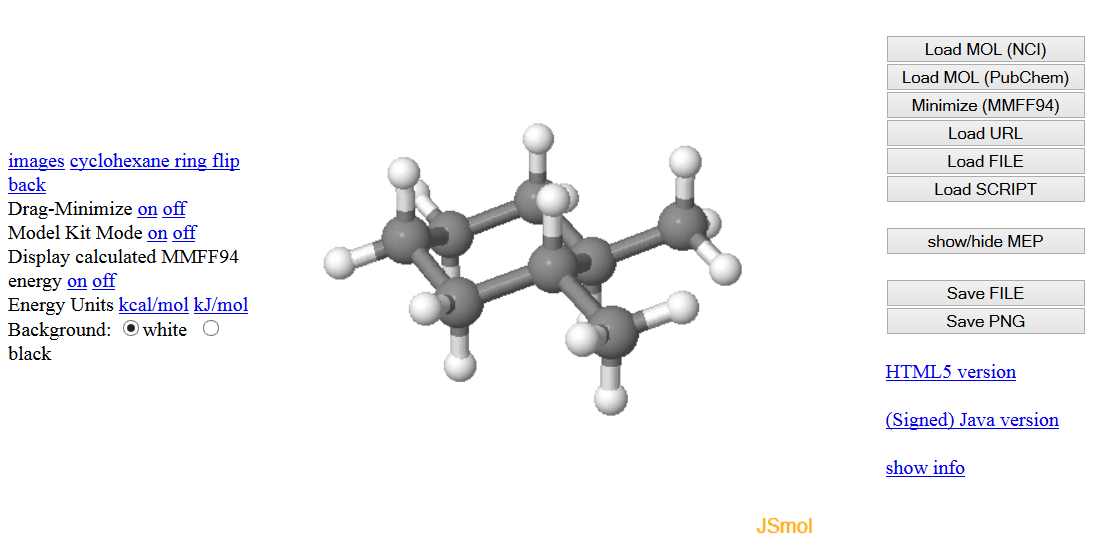 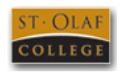 http://chemapps.stolaf.edu/jmol/jsmol/simple2.htm
Real-Time NMR spectrum prediction
The idea:

Start with 2D drawing or chemical name
Analyze structure and predict the NMR spectrum
Allow for correlated interaction among 2D, 3D, and spec
Real-Time NMR spectrum prediction
The idea:

Start with 2D drawing or chemical name
Analyze structure and predict the NMR spectrum
Allow for correlated interaction among 2D, 3D, and spec

Use readily available cloud-based tools to do this.
Real-Time NMR spectrum prediction
The idea:

Start with 2D drawing or chemical name
Analyze structure and predict the NMR spectrum
Allow for correlated interaction among 2D, 3D, and spec

Use readily available cloud-based tools to do this.

Use fast real-time communication among web sites in Fredrick (Maryland), Lausanne (Switzerland), and Lisbon (Portugal)
Real-Time NMR spectrum prediction
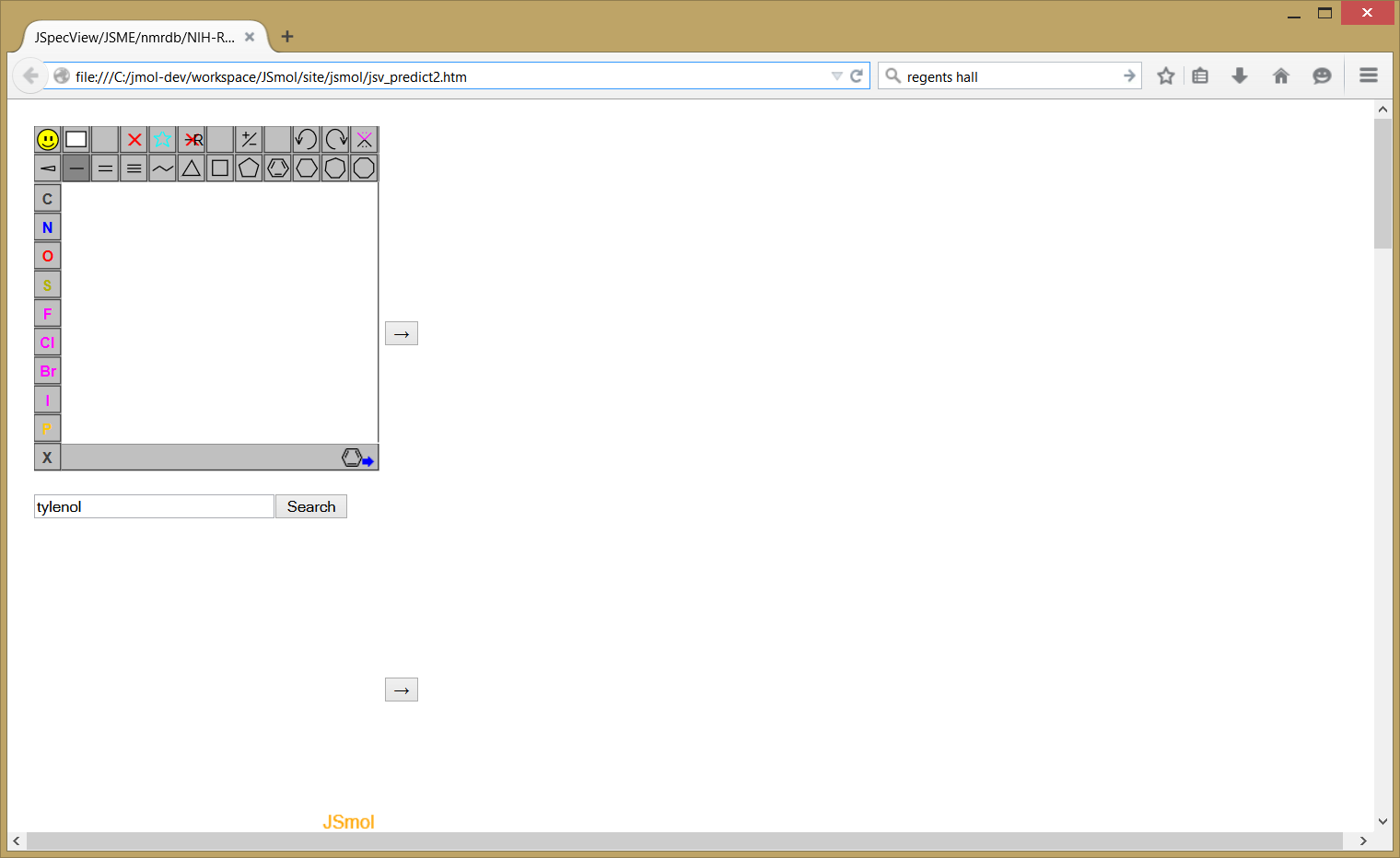 http://chemapps.stolaf.edu/jmol/jsmol/jsv_predict2.htm
Real-Time NMR spectrum prediction
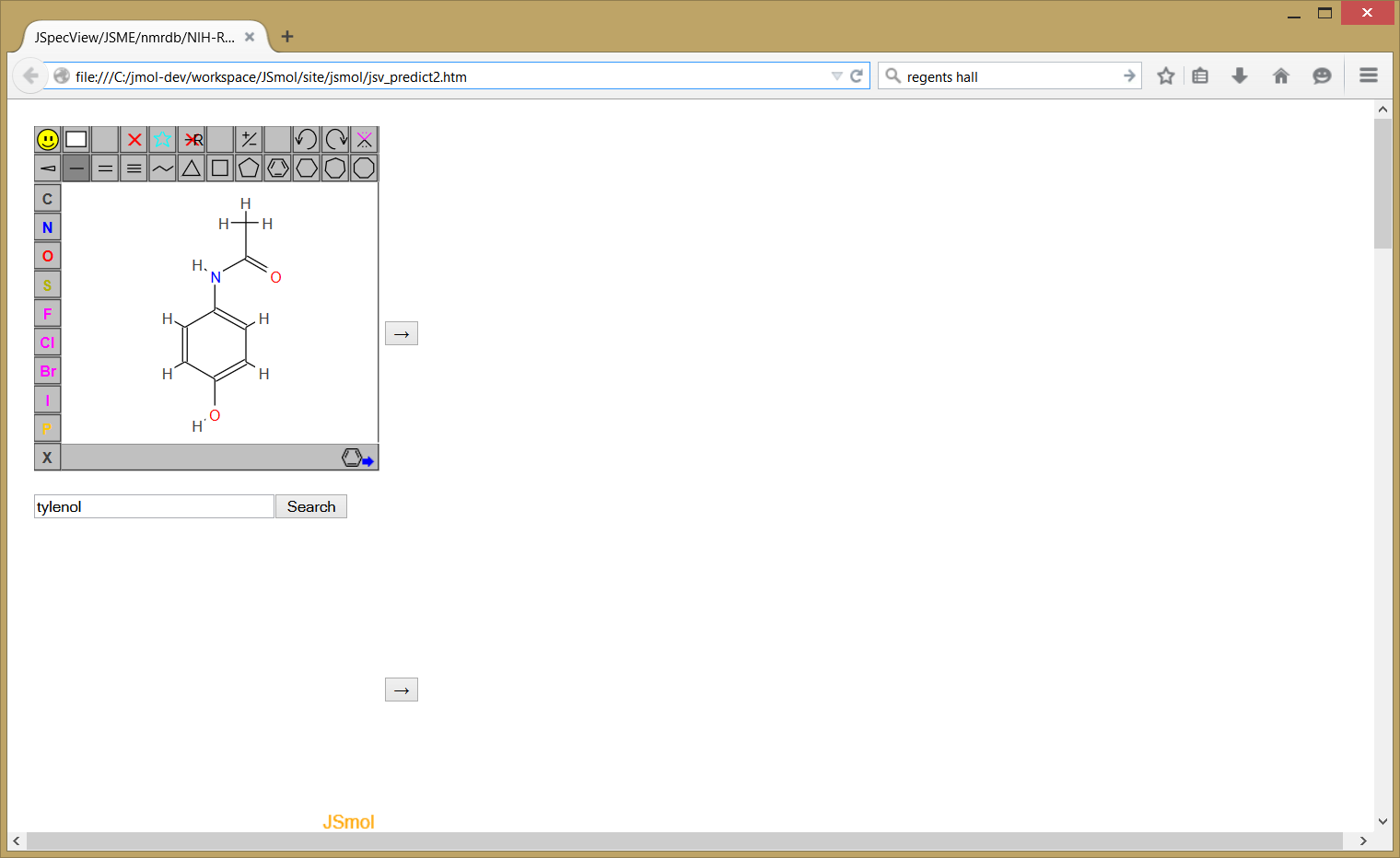 http://chemapps.stolaf.edu/jmol/jsmol/jsv_predict2.htm
Real-Time NMR spectrum prediction
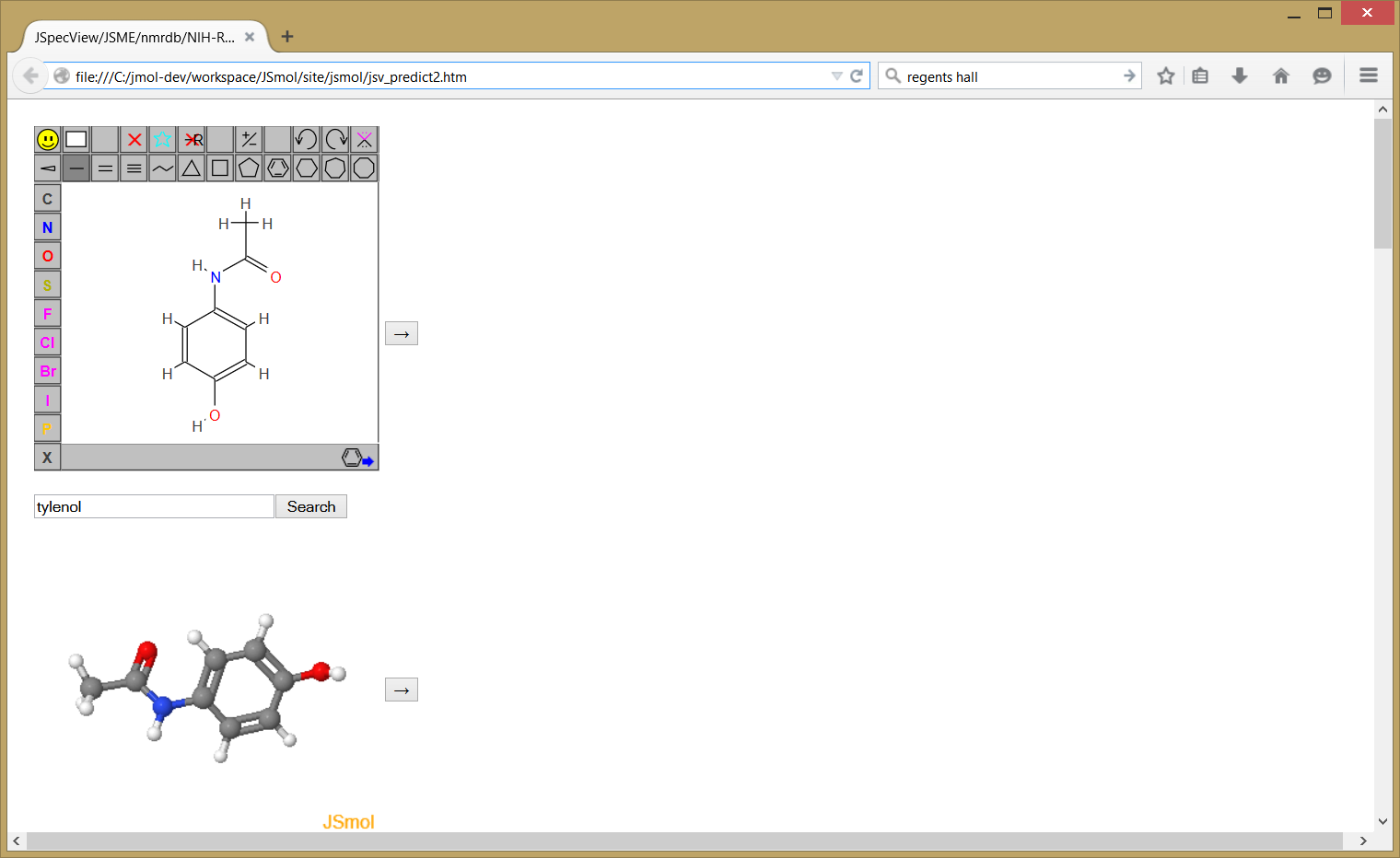 http://chemapps.stolaf.edu/jmol/jsmol/jsv_predict2.htm
Real-Time NMR spectrum prediction
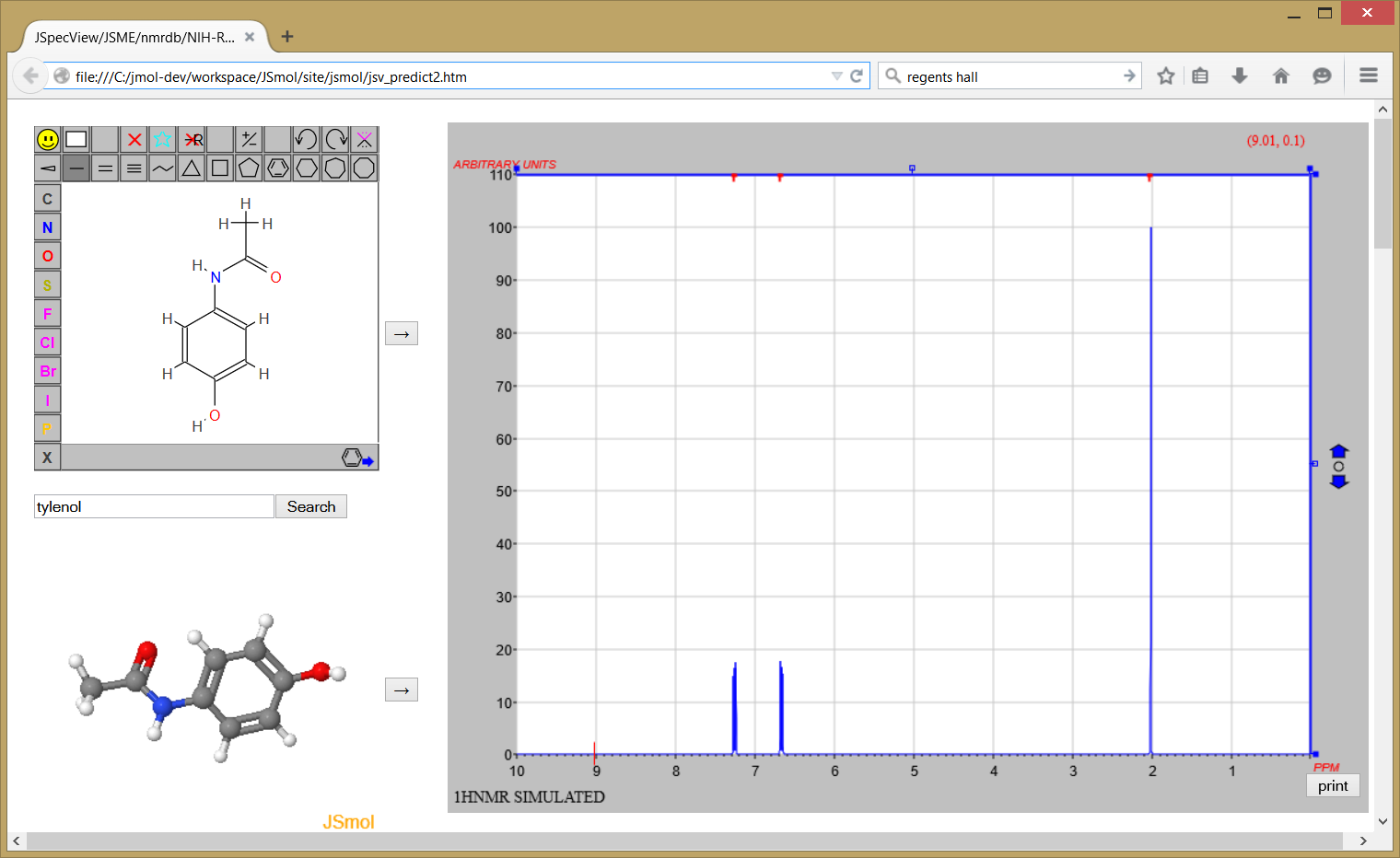 http://chemapps.stolaf.edu/jmol/jsmol/jsv_predict2.htm
Real-Time NMR spectrum prediction
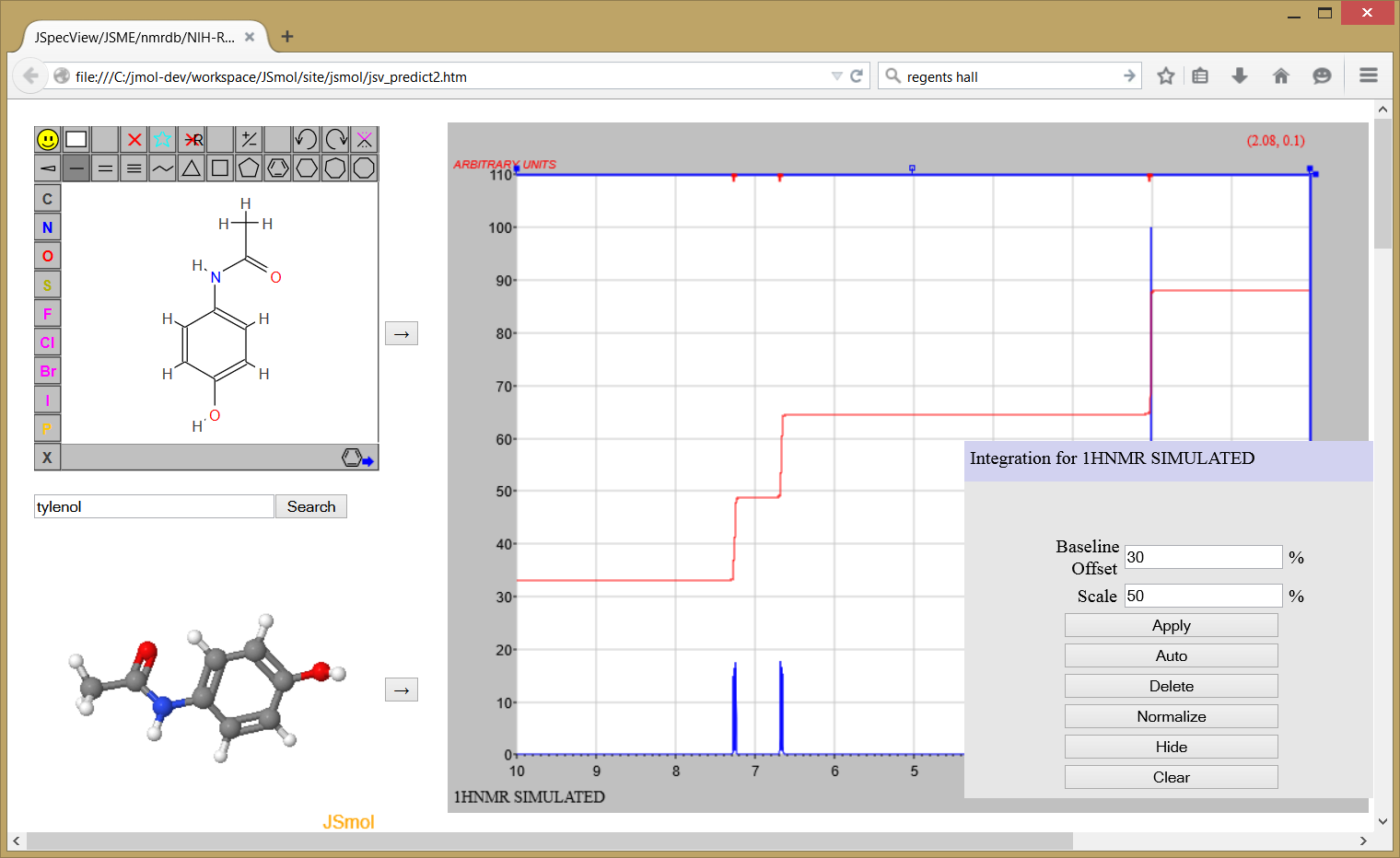 http://chemapps.stolaf.edu/jmol/jsmol/jsv_predict2.htm
Real-Time NMR spectrum prediction
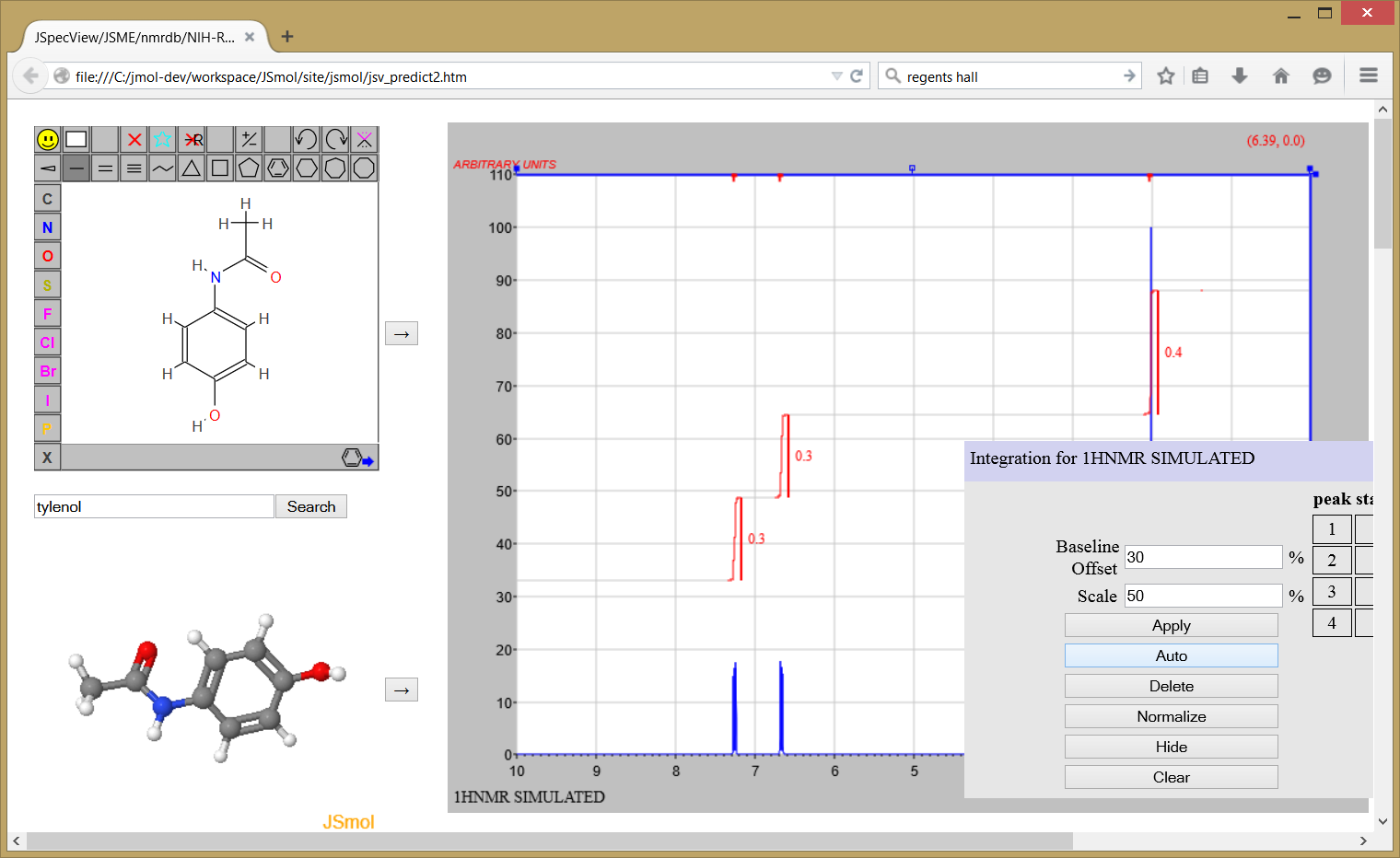 http://chemapps.stolaf.edu/jmol/jsmol/jsv_predict2.htm
Real-Time NMR spectrum prediction
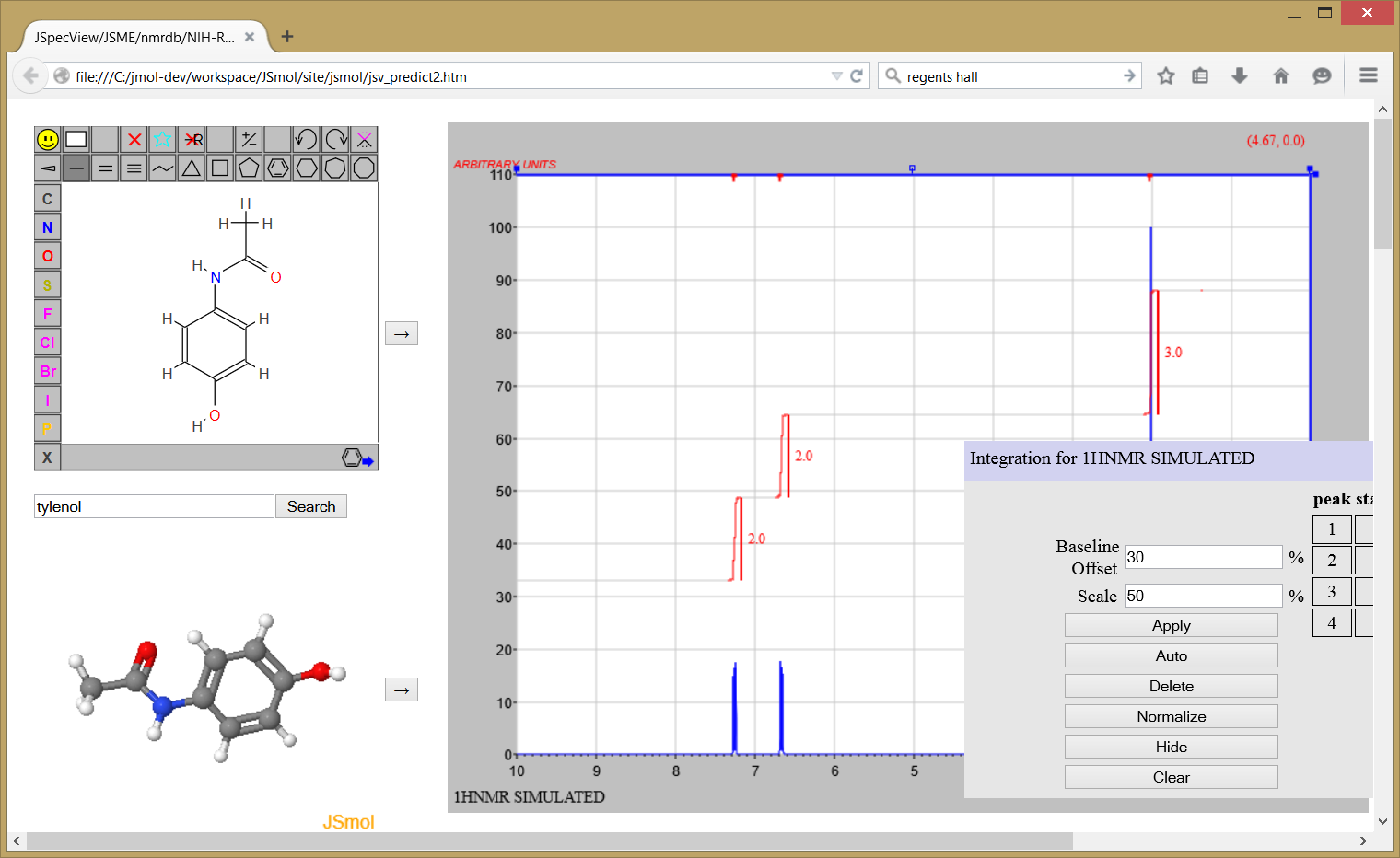 http://chemapps.stolaf.edu/jmol/jsmol/jsv_predict2.htm
Real-Time NMR spectrum prediction
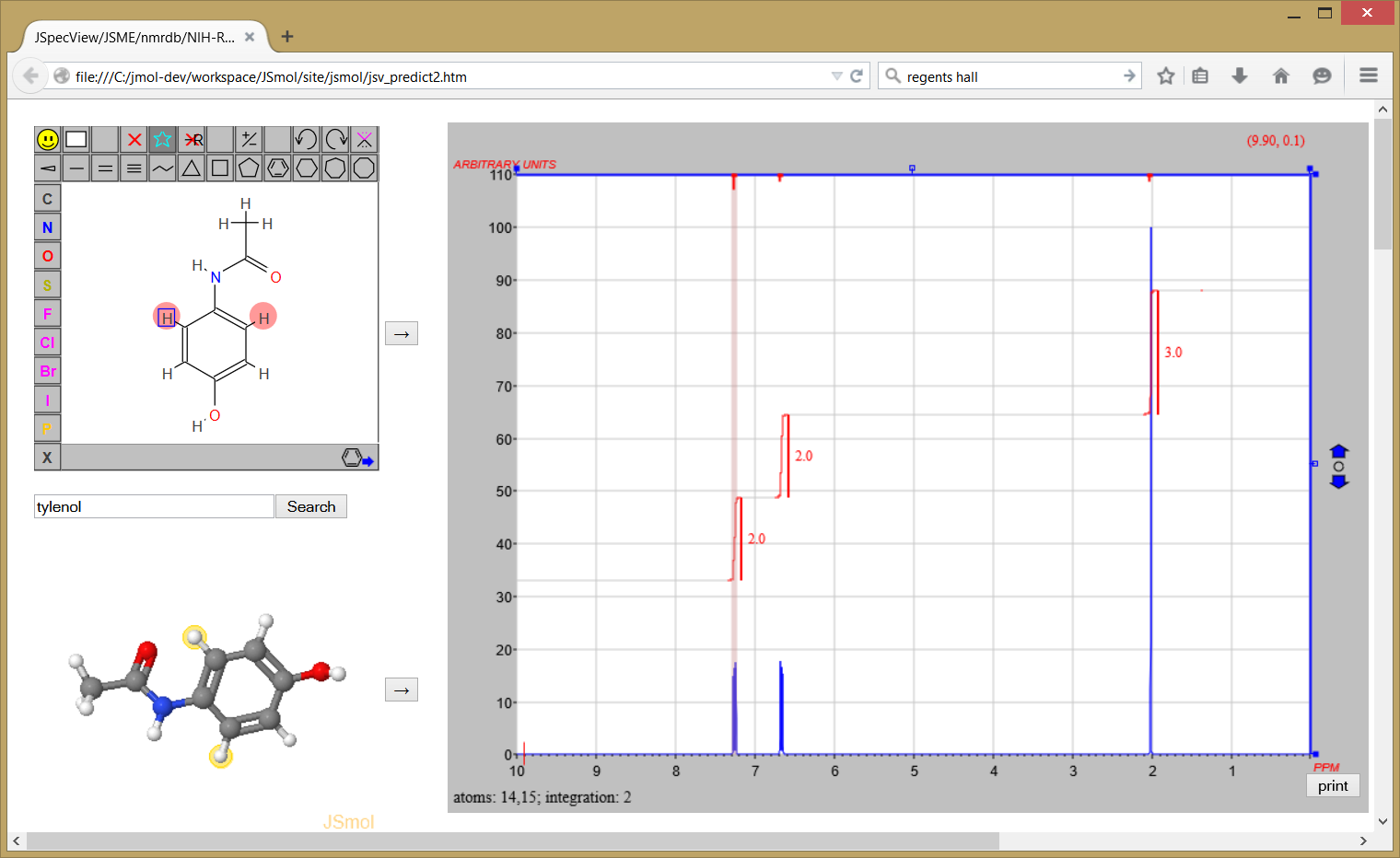 http://chemapps.stolaf.edu/jmol/jsmol/jsv_predict2.htm
Real-Time NMR spectrum prediction
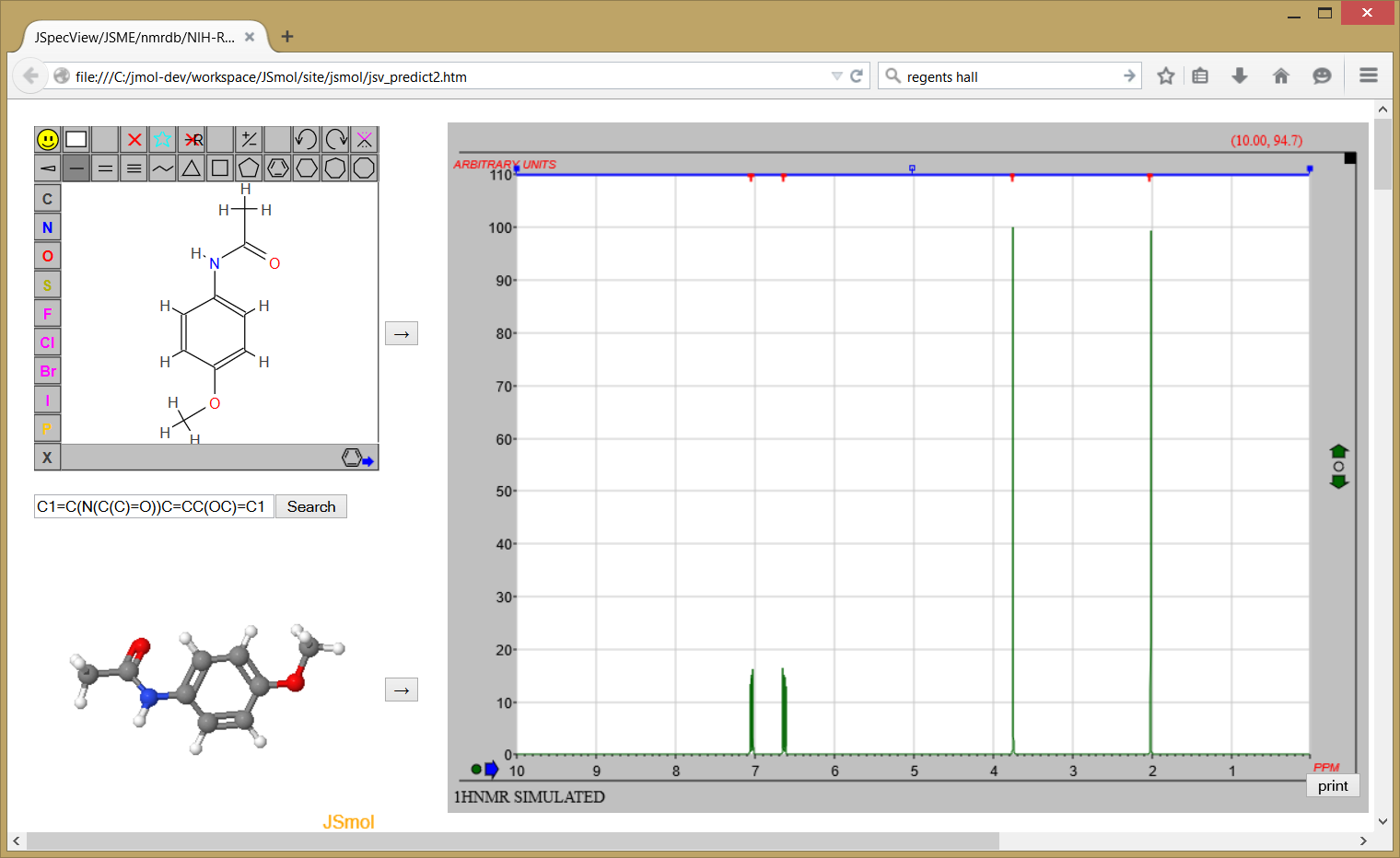 http://chemapps.stolaf.edu/jmol/jsmol/jsv_predict2.htm
Real-Time NMR spectrum prediction
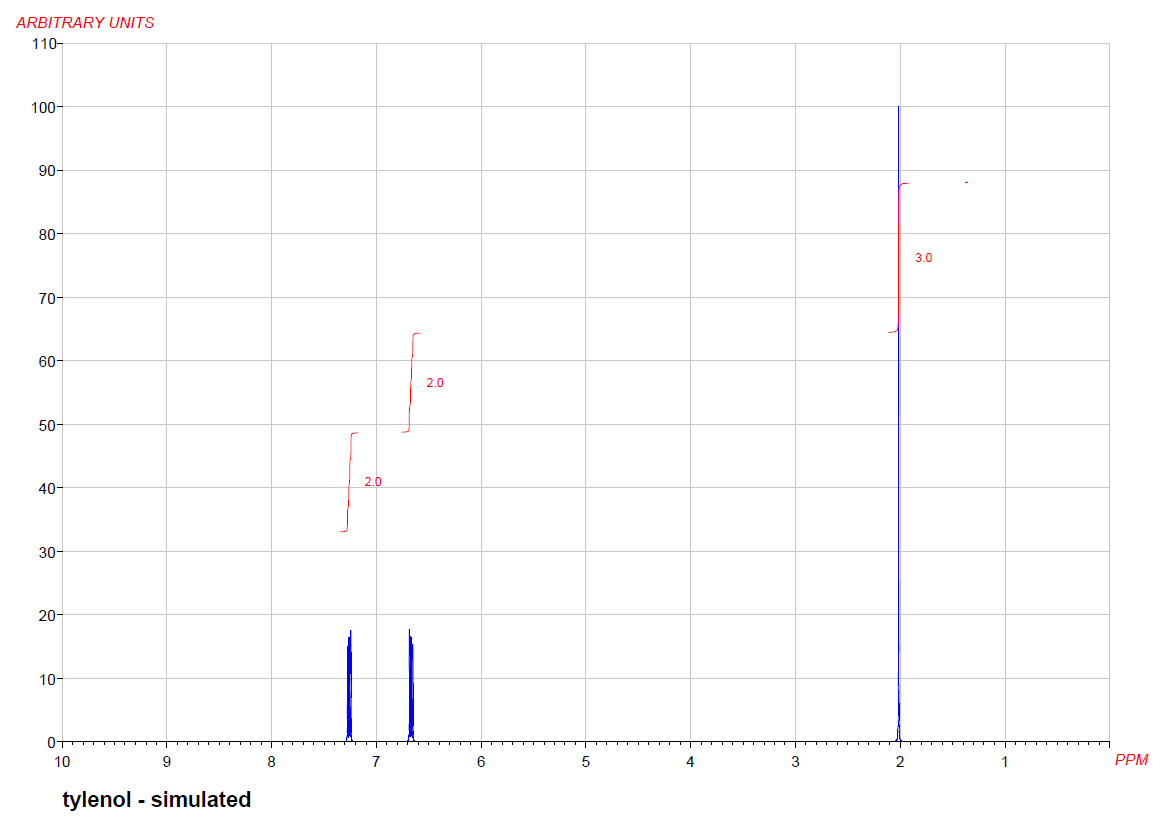 http://chemapps.stolaf.edu/jmol/jsmol/jsv_predict2.htm
Prediction of 13C and 2D spectra (LP)
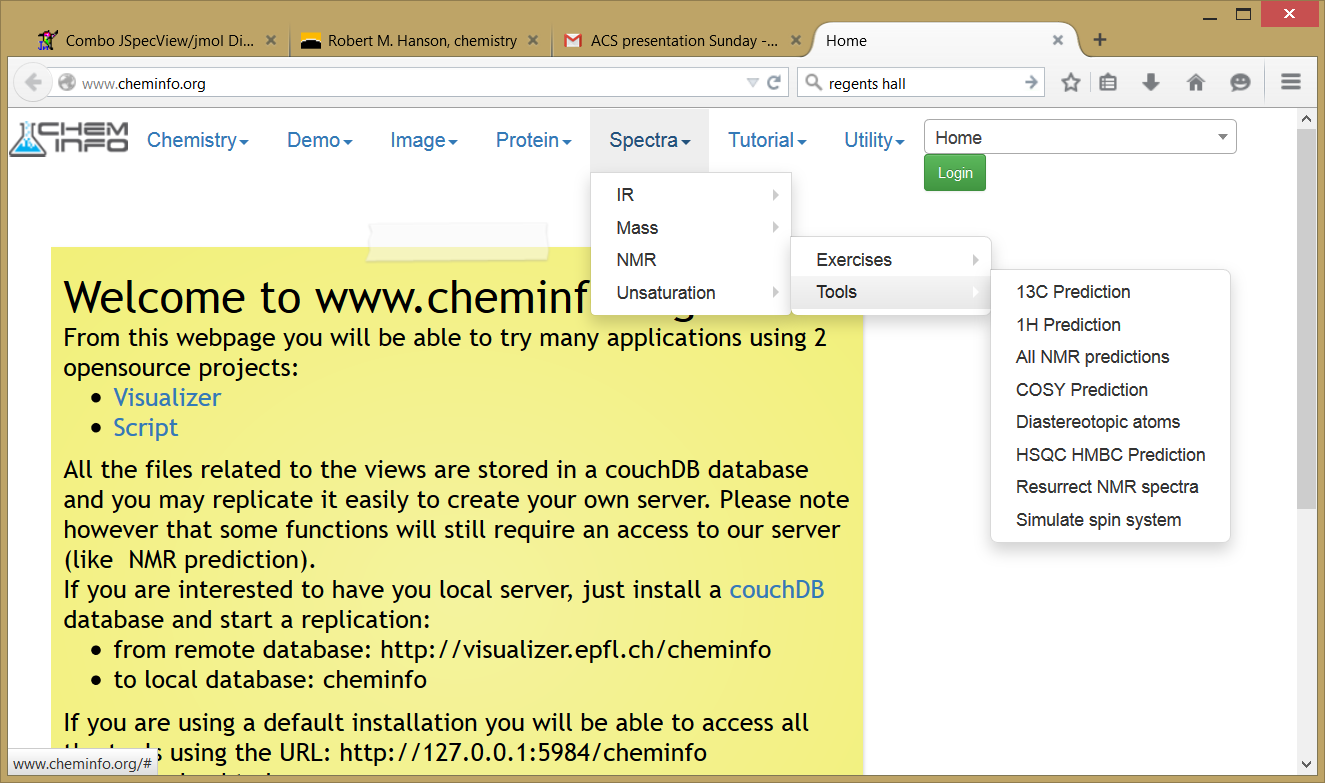 www.cheminfo.org
Prediction of 13C and 2D spectra (LP)
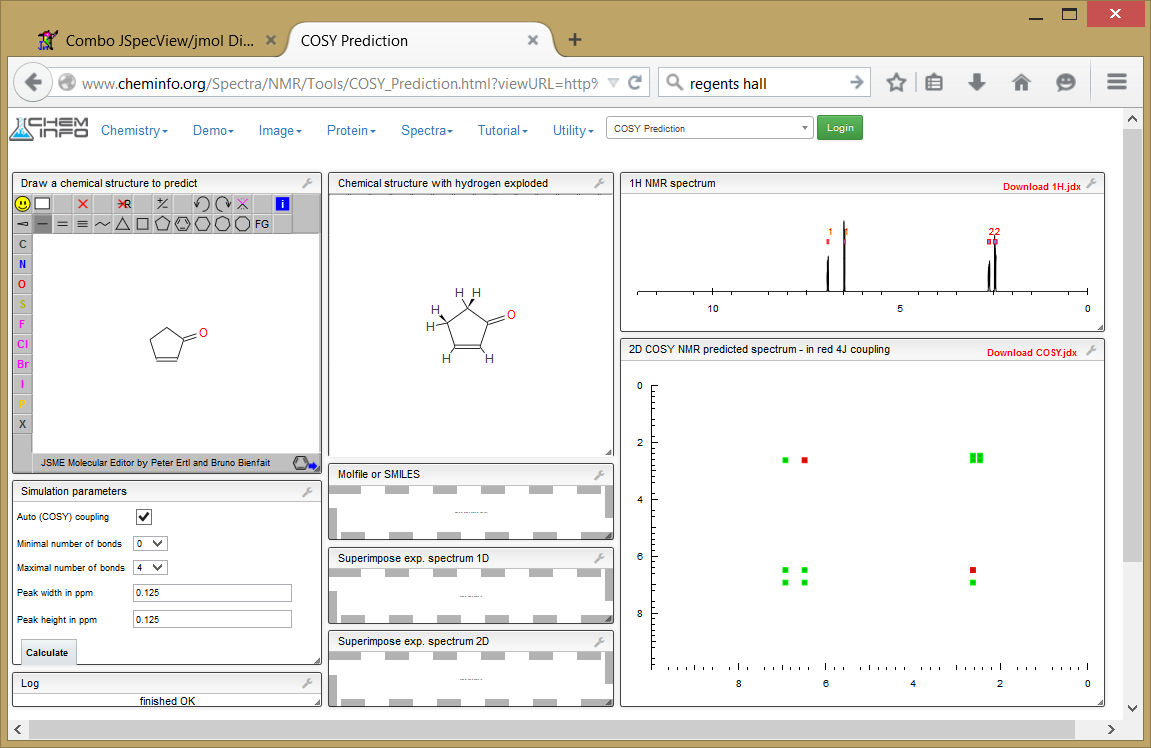 www.cheminfo.org
Interactive IR analysis (RL)
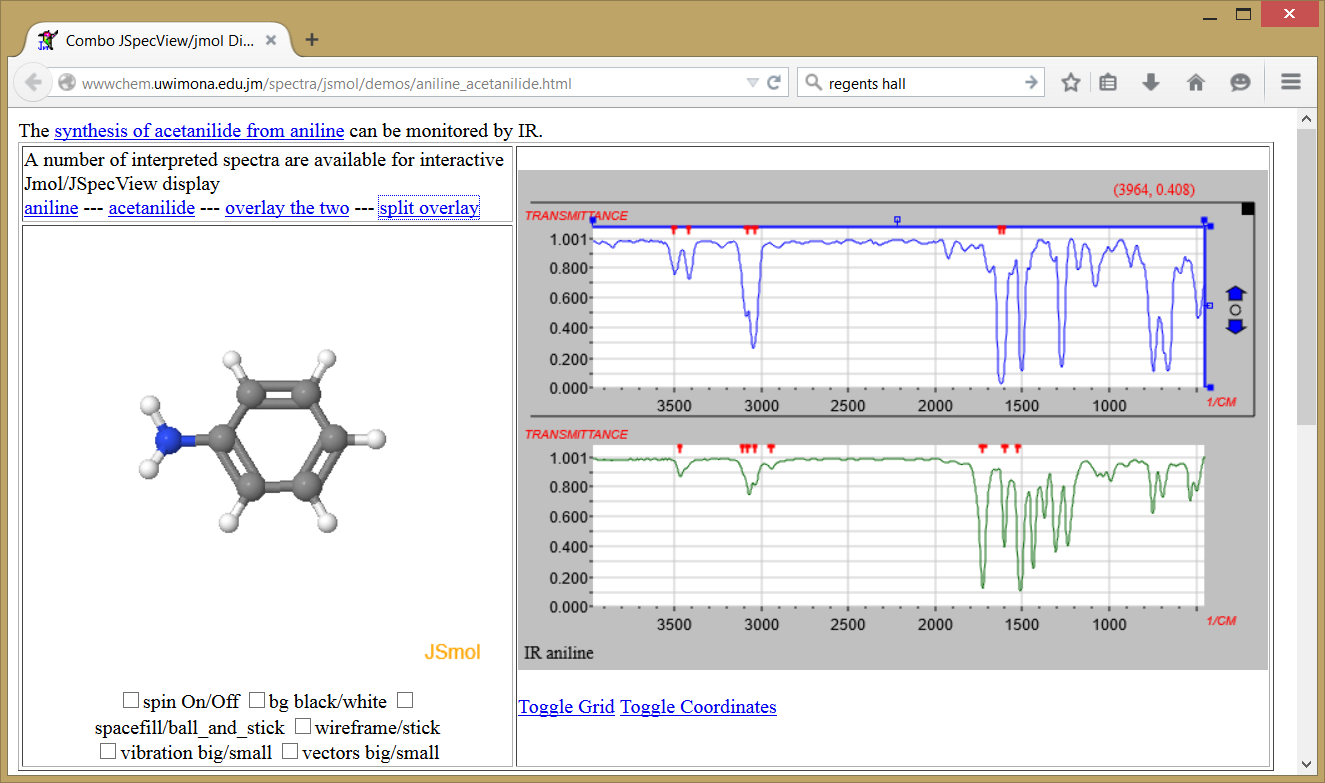 http://wwwchem.uwimona.edu.jm/spectra/jsmol/demos/aniline_acetanilide.html
Welcome to the age of the internet as a utility!
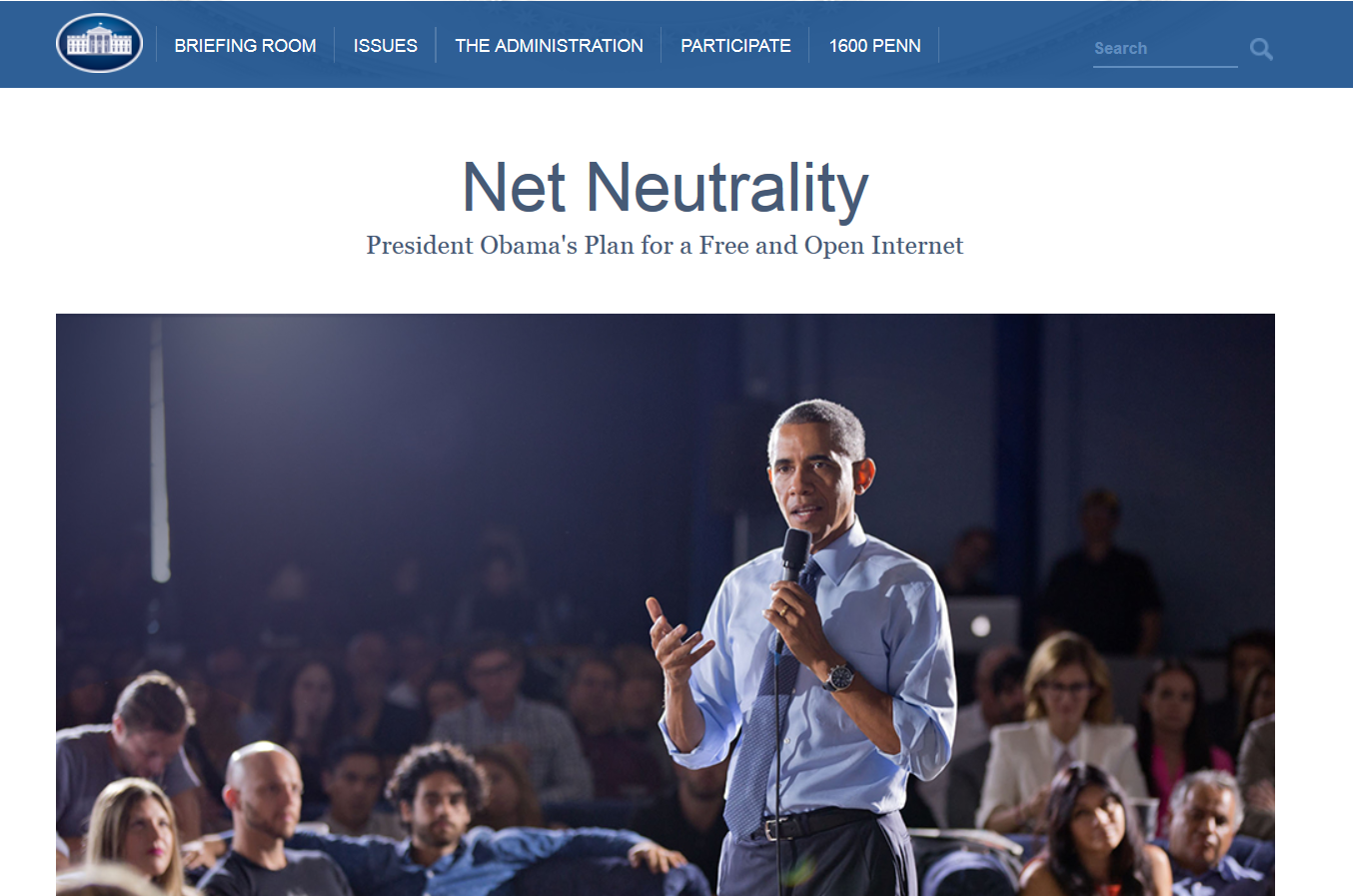 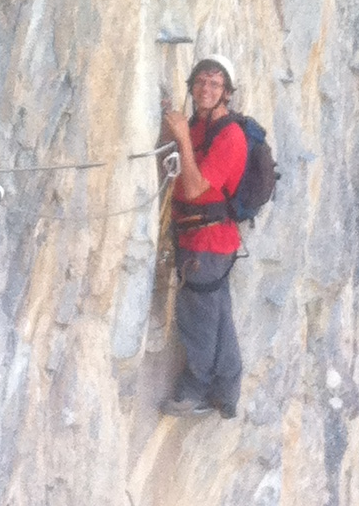 Thank you!
Special thanks to:

    Marcus Sitzmann (NCI)
	Zhou Renjian (J2S)
    Peter Ertl (JSME)
	
	St. Olaf College
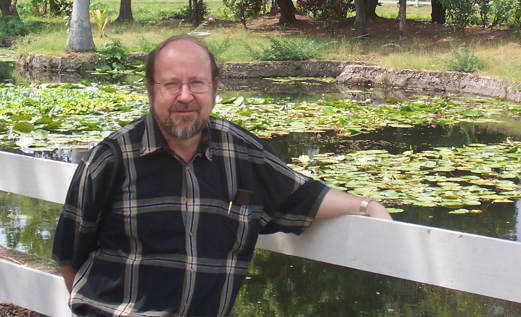 headed 
here
via ferrata, near
Lausanne, 
Switzerland
Luc’s son